マイナンバーカード時間外・休日窓口
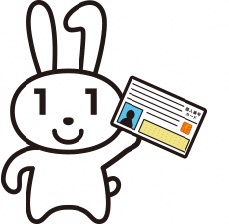 ■時間外窓口　
　開設場所：本庁市民課（マイナンバーカード受付窓口）
　開設日時：8月14日（木）、 9月11日（木）
　　　　　　午後5時15分～午後8時

　※各総合支所を受取場所として指定されている方が、時間外でのカードの受
　　取りを希望する場合は、８月は８月８日（金）まで、９月は９月８日（月）
　　までにご連絡ください。


■休日窓口
　開設場所：本庁市民課（マイナンバーカード受付窓口）
　開設日時：8月23日（土）、8月24日（日）
　　　　　　9月27日（土）、9月28日（日）
　　　　　　午前9時～正午
　
　※事前予約制です。８月は８月２１日（木）まで、９月は９月２５日（木）までに
　　ご予約ください。
　※各総合支所を受取場所として指定されている方が、休日窓口(本庁)での受取に
　　変更する場合は、８月は８月１８日（月）まで、９月は９月２２日（月）までに
　　ご連絡ください。

　連絡先：0197-34-2223（直通）【市民課マイナンバー担当】